Psychological evidence 

Author: Prof. Thomas Wenzel
Medical University of Vienna, Austria
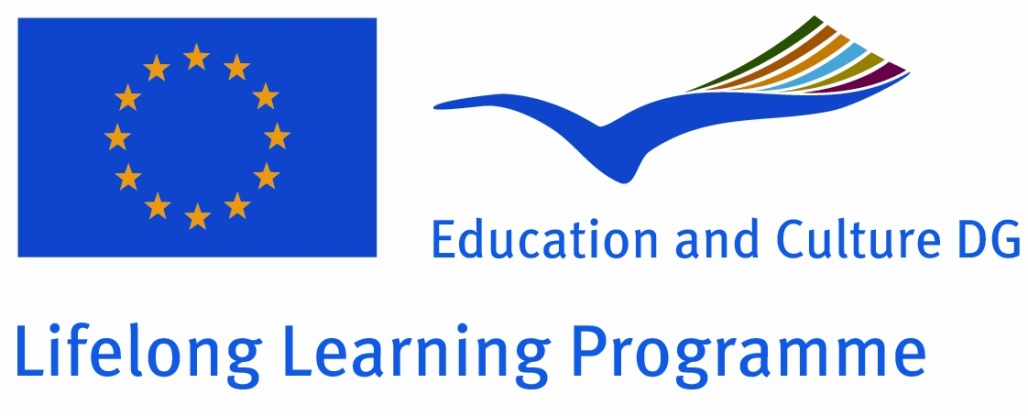 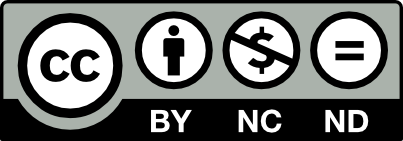 Psychological aspects
A. General considerations
Psychological aspects
A. 1. The central role of the psychological evaluation
Importance of mental health aspects
Immediate treatment needs and secondary prevention - including suicidality
[Speaker Notes: It is important to realise, that in spite of a common hesitancy to include mental health impact, this is a crucial subject, influencing the process of documentation in a number of important ways that are relevant for all professions.

Treatment needs should be acknowledged and action taken, if needed.]
Importance of mental health sequels
Frequent
Often long lasting, persisting after physical traces have vanished
Physical scars often avoided by torturers
Severe long term impact
Interact with memory
Might limit capacity to participate in legal procedures such as by underreporting or apparent contradictions
[Speaker Notes: 1. 
Wenzel T. Forensic evaluation of sequels to torture. Current Opinion in Psychiatry. 2002;15(6):611–5.]
Psychological aspects
A. 2. The context of the psychological evaluation
A. 2. The context of the psychological evaluation
The setting – all aspects of environment and the context of an examination - must be considered and later described as part of the examination.
A. 2. The context of the psychological evaluation
[Speaker Notes: Examples: Presence of persons not trusted can limit disclosure and collaboration. Distrust is common and can be based on ethnicity, unclear confidentility and obligations of both experts or translators. Examination in prison is an especially difficult setting.]
Psychological aspects
B. Psychological Consequences of torture
Psychological aspects
B. 1. cautionary remarks
B. 1. Cautionary remarks
Key points: 
Assessment in the context of culture (see special advanced module)
PTSD (Posttraumatic Stress Disorder) is an important part, but -  only a part of the picture of torture related sequels
Use an open, careful „informed learning“ attidude – the survivor should feel that he/she has been „heard“
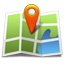 [Speaker Notes: PTSD is highly common in torture victims, but must not be present. The same holds true for depression and other unspecific reactions to severe stress. Culture specific „Idioms of distress“ can be important equivalents of PTSD or can be present and highly relevant in addition to PTSD.]
B. 1. Cautionary remarks
Key points: 
Be aware of the severe psychological impact of both memory recall and stimuli in the immediate environment - that might remind oftorture or prison.
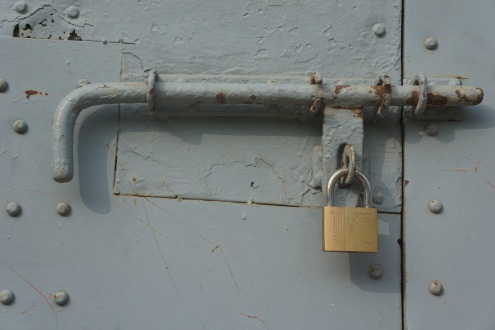 [Speaker Notes: See relevant modules.]
Psychological aspects
B. 2.  Common psychological responses
B. 2.  Common psychological responses
The IP lists a number of responses, that are especially frequent.
It describes psychological changes first on the level of reactions, symptoms, or syndroms (symptom groups) (B.2.) then again on the level of diagnosis (B.3.).
They are part of the assessment, and the steps from noting a  normal reaction (such as not trusting authority), pathology  = a „symptom“ (such as persistent nightmares), to a diagnosis (Posttraumatic Stress Disorder) should be taken with care.
[Speaker Notes: The list of symptoms reflects common symptoms, but is not exhaustive.]
Documenting psychological sequels: example
Diagnosis
Symptom level
(Possible) reactions to violence
Prior history of the survivor
Diagnosis necessary ?
Posttraumatic Stress Disorder, Agoraphobia
Nightmares, avoidance of  memories, irritability, “no future” feeling, flash-backs (obtrusive memories), avoiding public places not related to torture.
Fear,  disorientation,  loss of feeling for time, pain.
No psychological symptoms or treatment before torture, negative family history.
[Speaker Notes: Prior history:
Problems indicating psychological or physical problems prior to torture. This includes family history, personal history, and medication used.

IP:(e) Medical history
280. The medical history summarizes pre-trauma
health conditions, current health conditions, body pain,
somatic complaints, use of medication and their side
effects, relevant sexual history, past surgical procedures
and other medical data (see chapter V.B.).
(f) Psychiatric history
281. Inquiry should be made about a history of mental
or psychological disturbances, the nature of problems
and whether they received treatment or required psychiatric
hospitalization. The inquiry should also cover prior
therapeutic use of psychotropic medication.
(g) Substance use and abuse history
282. The clinician should inquire about substance
use before and after the torture, changes in the pattern of
use and whether substances are being used to cope with
insomnia or psychological/psychiatric problems. These
substances are not only alcohol, cannabis and opium but
also regional substances of abuse such as betel nut and
many others.]
B. 2.  Common psychological responses
Reexperiencing,  avoidance- emotional numbing, and hyperarousal (usually linked to PTSD), 
symptoms of depression (like sad mood, loss of interest, energy and appetite)
damaged self-concept and foreshortened future(usually PTSD/Complex PTSD related or depression related),dissociation, depersonalisation and atypical behaviour(can be PTSD/Complex PTSD related or depression related),
somatic complaints (most commonly a way to express distress and suffering in a culture („idiom of distress“) and /or as part of „somatoform“ disorders  (disorders where physical symptoms cannot be explained by physical findings alone)
[Speaker Notes: Note: The IP focuses also on the symptom level. Usually symptom or syndrom description is leading to a diagnostic decision based on regional practice, such as choosing ICD 10 or DSM IV.]
B. 2.  Common psychological responses
Sexual dysfunction (note: common especially after sexual torture, but also as part of depression)
psychosis: Delusions, hallucinations, bizzare ideation and behaviour, illusions, paranoia  (note: psychotic symptoms can result from many factors, including torture, and occur as part of a wide range of disorders that can also be completely unrelated to torture but appear or get worse under torture - such as schizophenia, severe depression, bipolar (manic-depressiv) disorder, physical illness, or substance abuse).
B. 2.  Common psychological responses
Substance abuse (or dependency)  Can be a frequent complication especially as  survivors try to self „treat“, sleep problems, hypervigilance or anxiety, or pain. Common in but by no means limited to many prisons, pattern usually culture dependent, including prescribed substances (legal such as (benzodiazepine-type) tranquillizers, alcohol, or illegal substances  such as opioids. 
Differentiate from the use of drugs during and as part of torture or treatment !
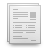 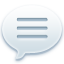 B. 2.  Common psychological responses
Neuropsychological impairment like concentration and memory problems, irritabilitymost commonly through (blunt) brain trauma (can be part of a postcommotional syndrome) caused by falls, blows to the head, but also prolonged asphyxiation (as in the sue of plastic bags, etc.). Many symptoms can also be caused by PTSD, with partly similar symptoms, a dual diagnosis is a possibility.
[Speaker Notes: This is more common then assumed. Diagnosis can be difficult, as radiological findings can be negative, or inconclusive.]
Negative finding in regard to psychological sequels
Evaluate and discuss possible reasons
Additional diagnostic strategies, additional interview, referral
Good coping or other factors prevent PTSD development or other reactions
No diagnosis
- does not exclude event (torture)
Beware:
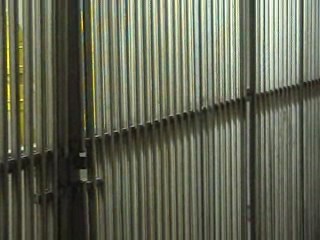 ©:Thomas Wenzel/ WPA, 2010
Psychological aspects
B. 3.  Diagnostical classifications
B. 3.  Diagnostical classifications
In the IP, two medical diagnostical systems are mentioned (see following slides): a) the ICD (International Classification of Diseases) of the World Health Organisation and b) the American DSM (Diagnostical and Statistical Manual), the last being most commonly used in the USA and in research.
[Speaker Notes: See for example 
1. 
Widiger TA. DSM-4 Sourcebook. American Psychiatric Pub; 1994.]
B. 3.  Diagnostical classifications
As ICD and DSM are at times revised - we  recommend using the presently valid handbook versions, that give concise definitions and descriptions of all common disorders, usually they even can be accessed online.

.
[Speaker Notes: Note:The following selection of slides must be revised for teaching if future versions bring changes.]
Two systems: ICD 10, DSM IV
ICD 10+
Integrated with somatic diagnostic codes, 
used in clinical practice in many countries, official WHO* instrument,
contains helpful categories like (F 62.0), or postconcussional syndrome,  for sequels,
open categories for PTSD.
DSM IV (TR)+
Abundant research data on PTSD in this system,
strict criteria (also limitation, criteria intended originally for research- might be too strict),
many research and diagnostic instruments in multiple languages,
Special “PTSD DESNOES”** category in discussion.
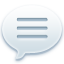 [Speaker Notes: Note: Examiners have to decide for one system, dependent on common local usage. ICD 10 might be favored, as physical disorders can also be coded here. 
 .
* World Health Organisation
** Disorders of Extreme Stress Not Otherwise Specified (DESNOES) or Complex PTSD characterised by additional symptoms such as shame or guilt feelings]
Posttraumatic Stress Disorder
DSM IV 309.81
Acute. Symptoms have lasted less than 3 months 

Chronic. Symptoms have lasted 3 months or longer 

Specify if: 

With Delayed Onset. The symptoms did not appear until at least 6 months after the event
ICD 10 F 43. 1
 With Delayed Onset.
A
Evaluation
„Specific“ disorders (Posttraumatic stress spectrum disorders) – only caused by severe distress, symptoms might indicate a specific event as cause (example: nightmares reflecting concrete torture events). 
Unspecific disorders – can in general be caused by different factors, - that might include but are not limited  to distress and violence.
Be aware of culture-specific expressions of disorders and culture-specific reaction patterns or disorders (including „idioms of distress“).
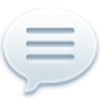 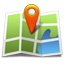 [Speaker Notes: See also 1. 
Wenzel T. Forensic evaluation of sequels to torture. Current Opinion in Psychiatry. 2002;15(6):611–5.]
B. 3.  Diagnostical classifications
PTSD was not included in old versions of the DSM and ICD. The diagnosis was precluded  though earlier concepts (such as „war trauma“, „ war neurosis“ or „concentration camp survivor syndrome“) that described some of the symptoms, though they are not identical with the present PTSD definition.  

.
[Speaker Notes: See for example 
1. 
Crocq M-A, Crocq L. From shell shock and war neurosis to posttraumatic stress disorder: a history of psychotraumatology. Dialogues Clin Neurosci. 2000 März;2(1):47–55.]
Posttraumatic Stress Disorder
ICD 10: F43.1 
Typical symptoms include episodes of repeated reliving of the trauma in intrusive memories ("flashbacks") or dreams, occurring against the persisting background of a sense of "numbness" and emotional blunting, detachment from other people, unresponsiveness to surroundings, anhedonia, and avoidance of activities and situations reminiscent of the trauma. Commonly there is fear and avoidance of cues that remind the sufferer of the original trauma. Rarely, there may be dramatic, acute bursts of fear, panic or aggression, triggered by stimuli arousing a sudden recollection and/or re-enactment of the trauma or of the original reaction to it. 

There is usually a state of autonomic hyperarousal with hypervigilance, an enhanced startle reaction, and insomnia. Anxiety and depression are commonly associated with the above symptoms and signs, and suicidal ideation is not infrequent. Excessive use of alcohol or drugs may be a complicating factor.
[Speaker Notes: Note: Research criteria of ICD 10 have been published separately and are more detailed and “operationalized” (contain precise criteria when a diagnosis can be given).]
Complex PTSD/ PTSD DESNOES
Complex PTSD and PTSD DESNOES (Disorders of Extreme Stress, not otherwise classified) are concepts that have been developed to better include the frequently observed symptoms in survivors of extreme stress, that have not yet been included in the ICD 10 and PTSD concepts. They are mentioned as associated symptoms in the full DSM IV manual, some symptoms are included in the ICD 10 F 62.0 category, and also in the explanatory text of some  ICD 10 PTSD descriptions.
Both are similar, but differ in details. Most common symptoms are: 
Shame feelings
Guilt feelings
Somatisation tendency
[Speaker Notes: Lit: Journal of Consulting and Clinical Psychology: 1999, Vol.. 67, No. 1. 3-12, Disorders of Extreme Stress Following War-Zone Military Trauma: Associated Features of Posttraumatic Stress Disorder or Comorbid but Distinct Syndromes?, Julian D. Ford .
Note:
The following diagnostic questionnaires and schedules include Complex/DESNOES or “DSM IV associated symptom” parts :

CAPS
Harvard Trauma Questionnaire
(see slides)]
Specific reactions to extreme life events: ICD 10 *(must not be all present in each case)
Post-traumatic stress disorder (PTSD)
Personality change after catastrophic experience
Acute stress reaction/ disorder
ICD 10: F 62.02 years or later
Xan be followed by
ICD 10: F 43.0Hours to days after event
ICD 10: F 43.1Days to years
Xan be followed by
*International Classification of Diseases, Rev. 10, WHO
[Speaker Notes: Note: disorders can develop independently, - you can develop PTSD without prior Acute Stress Disorder, PTSD might but must not proceed Personality change after catastrophic experience .

DSM IV Criteria for PTSD
Criterion A: stressor 
The person has been exposed to a traumatic event in which both of the following have been present: 
The person has experienced, witnessed, or been confronted with an event or events that involve actual or threatened death or serious injury, or a threat to the physical integrity of oneself or others. 
The person's response involved intense fear,helplessness, or horror. Note: in children, it may be expressed instead by disorganized or agitated behavior. 
Criterion B: intrusive recollection 
The traumatic event is persistently re-experienced in at least one of the following ways: 
Recurrent and intrusive distressing recollections of the event, including images, thoughts, or perceptions. Note: in young children, repetitive play may occur in which themes or aspects of the trauma are expressed. 
Recurrent distressing dreams of the event. Note: in children, there may be frightening dreams without recognizable content 
Acting or feeling as if the traumatic event were recurring (includes a sense of reliving the experience, illusions, hallucinations, and dissociative flashback episodes,including those that occur upon awakening or when intoxicated). Note: in children, trauma-specific reenactment may occur. 
Intense psychological distress at exposure to internal or external cues that symbolize or resemble an aspect of the traumatic event. 
Physiologic reactivity upon exposure to internal or external cues that symbolize or resemble an aspect of the traumatic event 
Criterion C: avoidant/numbing 
Persistent avoidance of stimuli associated with the trauma and numbing of general responsiveness (not present before the trauma), as indicated by at least three of the following: 
Efforts to avoid thoughts, feelings, or conversations associated with the trauma 
Efforts to avoid activities, places, or people that arouse recollections of the trauma 
Inability to recall an important aspect of the trauma 
Markedly diminished interest or participation in significant activities 
Feeling of detachment or estrangement from others 
Restricted range of affect (e.g., unable to have loving feelings) 
Sense of foreshortened future (e.g., does not expect to have a career, marriage, children, or a normal life span) 
Criterion D: hyper-arousal 
Persistent symptoms of increasing arousal (not present before the trauma), indicated by at least two of the following: 
Difficulty falling or staying asleep 
Irritability or outbursts of anger 
Difficulty concentrating 
Hyper-vigilance 
Exaggerated startle response 
Criterion E: duration 
Duration of the disturbance (symptoms in B, C, and D) is more than one month. 
Criterion F: functional significance 
The disturbance causes clinically significant distress or impairment in social, occupational, or other important areas of functioning. 
Specify if: 
Acute: if duration of symptoms is less than three months 
Chronic: if duration of symptoms is three months or more 
Specify if: 
With or Without delay onset: Onset of symptoms at least six months after the stressor 
References 
American Psychiatric Association. (2000). Diagnostic and statistical manual of mental disorders (Revised 4th ed.). Washington, DC: Author.]
ICD 10 Codes relevant to violence
Z 65. 3: Imprisonment,
Z 65.4: Victim of crime or terrorism including torture,
Z 65.5 Influence of catastrophe, or war,
X 85- Y09: especially other sequels to mistreatment, including Torture
Further codes under S 06.
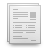 [Speaker Notes: Codes might be used to document the background of injuries in ICD 10.]
B. 3.  Diagnostical classifications
One relevant disorder, - enduring personality change after catastrophic experiences (ICD 10 F 62.0)  – is only listed in the ICD (starting with revision 10), not in the DSM.
ICD 10: Personality change after extreme life experience
„Enduring personality change, present for at least two years, may follow exposure to catastrophic stress.   The stress must be so extreme that it is not necessary to consider personal vulnerability in order to explain its profound effect on the personality.   The disorder is characterized by a hostile or distrustful attitude toward the world, social withdrawal, feelings of emptiness or hopelessness, a chronic feeling of "being on edge" as if constantly threatened, and estrangement. Post-traumatic stress disorder(F43.1) may precede this type of personality change.  ..  Personality change after torture   Exclusion : post-traumatic stress disorder(F43.1)   „
[Speaker Notes: F62.0 Enduring personality change after catastrophic experience   Enduring personality change, present for at least two years, may follow exposure to catastrophic stress.   The stress must be so extreme that it is not necessary to consider personal vulnerability in order to explain its profound effect on the personality.   The disorder is characterized by a hostile or distrustful attitude toward the world, social withdrawal, feelings of emptiness or hopelessness, a chronic feeling of "being on edge" as if constantly threatened, and estrangement.   Post-traumatic stress disorder(F43.1) may precede this type of personality change.   Personality change after concentration camp experiences   Personality change after disaster   Personality change after captivity with an imminent possibility of being killed   Personality change after exposure to life-threatening situations such as being a victim of terrorism   Personality change after torture   Exclusion : post-traumatic stress disorder(F43.1)   F62.0 Enduring personality change after catastrophic experience   Enduring personality change, present for at least two years, may follow exposure to catastrophic stress.   The stress must be so extreme that it is not necessary to consider personal vulnerability in order to explain its profound effect on the personality.   The disorder is characterized by a hostile or distrustful attitude toward the world, social withdrawal, feelings of emptiness or hopelessness, a chronic feeling of "being on edge" as if constantly threatened, and estrangement.   Post-traumatic stress disorder(F43.1) may precede this type of personality change.   Personality change after concentration camp expe!!!!!!!!!!!!!!riences   Personality change after disaster   Personality change after captivity with an imminent possibility of being killed   Personality change after exposure to life-threatening situations such as being a victim of terrorism   Personality change after torture   Exclusion : post-traumatic stress disorder(F43.1)]
The ICD 10 system- Chapter V (Mental health)Most relevant categories
Brief reactive psychosis
Postconcussional syndrome
Adapation disorder
[Speaker Notes: It is recommended that examiners frequently giving expertise should obtain a copy of ICD 10 and chapter V (mental health), that is available in most common languages. A list of diagnoses is supplied separately.]
B. 3.  Diagnostical classifications
Note: While PTSD is most common, culture can lead to different forms of reaction. Not all are described in detail in the IP but include especially somatoform disorders (symptoms that resemble a physical problem such as a stomach pain but cannot be explained sufficiently by physical findings) conversion disorder (symptoms that resemble a neurological problem such as a stroke but again cannot be explained by physical findings) or culture specific „idioms of distress“, a way of reaction commonly observed and named in a specific culture if a person is in distress (such as „fainting“, „or „nerves“.
Psychological aspects
C. The psychological /  psychiatric evaluation
Psychological aspects
C. 1. ethical and clinical considerations
C. 1. Ethical and clinical considerations
Take consideration of the needs of the specific setting, including the aims of the examination, avoding undue distress or even retraumatisation in the victim. 

This is relevant for all steps of the investigation and documentation and basic aspects of psychological cnsequences should be known by all involved professionals.The earlier modules on setting, culture and the importance of a psychological/psychiatric assessment should be included in training.
[Speaker Notes: Present European Framework Decisions on Support for Victims of Crime underline the obligation to avoid undue stress in victims. Torture victims should be considered in this context.

Standing of victims in criminal proceedings
The framework decision provides for minimum rights for crime victims to be exercised in relation to criminal proceedings. It sets out provisions whereby victims are guaranteed the right to be heard, the opportunity to participate in the procedures (also when the offence was committed in another Member State), protection, compensation and access to mediation and to any relevant information.
ACT
Council Framework Decision 2001/220/JHA of 15 March 2001 on the standing of victims in criminal proceedings.
SUMMARY
The framework decision provides for the assistance of crime victims before, during and after criminal proceedings. Member States must guarantee that the dignity of victims is respected and that their rights are recognised throughout the proceedings. Especially vulnerable victims must be treated in a manner that is most appropriate to their circumstances.
Crime victims are to have the possibility of being heard during proceedings as well as of supplying evidence. However, authorities should be able to question victims only to the extent that is necessary for the criminal proceedings.
At the outset of their contact with law enforcement agencies, victims must be given access to any information relevant to the protection of their interests. This information must comprise at least the following:
types of support and services or organisations available for victims;
places and formalities for reporting an offence as well as the ensuing procedures;
conditions for obtaining protection;
conditions for access to legal or other advice and aid;
requirements for receiving compensation;
arrangements available for non-residents.
At the request of the victim, a Member State must provide information on the outcome of the complaint, the ongoing proceedings (excluding exceptional cases) and the sentence. The victim should also be notified of the release of the prosecuted or sentenced person if s/he presents a danger to the victim.
Member States should take steps similar to those taken for defendants to ensure that communication difficulties regarding understanding of and involvement in criminal proceedings are minimal for victims that have the status of witnesses or parties to the proceedings. Member States should also reimburse their expenses resulting from the participation in the proceedings.
If a serious risk of reprisal exists or if there is concrete evidence of a serious intent to intrude on the privacy of a victim or his/her family, the Member State concerned must provide for an adequate level of protection. This includes ensuring that;
measures may be adopted as part of the court proceedings to protect the privacy and photographic image of the victim and his/her family;
the victim is protected against contact with the offender on the premises of the court, provided that contact is not necessary for the proceedings;
a court decision may permit the victim needing protection to testify outside of open court.
Member States must ensure that decisions on the compensation of crime victims in criminal proceedings are taken within reasonable deadlines, and that measures are provided for encouraging offenders to compensate. Any recoverable property seized must be returned to the victims without undue delay, provided that they are not needed for the proceedings.
Member States should encourage the use of mediation between victims and offenders in cases where mediation is appropriate, and ensure that agreements concluded as a result are taken into consideration in criminal proceedings.
Difficulties arising from cases where a person is the victim of an offence in a Member State other than that where s/he is a resident must be minimised. To that end, Member States must ensure that the competent authorities may take the necessary measures, such as decide on the place for the victim to make a statement as well as make use of video conferencing and telephone conference calls to hear victims residing abroad (as provided by the Convention on Mutual Assistance in Criminal Matters between the Member States of the European Union). The victim should also be allowed to make a complaint in his/her Member State of residence instead of where the offence was committed.
In order to improve the protection of the interests of victims in criminal proceedings, cooperation between Member States should be developed further. In addition, Member States should foster the involvement of victim support systems and their provision of support and assistance for victims both during and after the proceedings. They should also foster the training of personnel who are involved in criminal proceedings or who are otherwise in contact with victims, namely of police officers and legal practitioners. Furthermore, Member States should take steps to prevent the secondary victimisation and pressuring of victims in criminal proceedings, with particular attention given to the facilities in venues where the proceedings may be initiated.
Background 
On 14 July 1999, the Commission adopted a communication on the rights of crime victims. Subsequently, the conclusions of the European Council meeting in Tampere on 15 and 16 October 1999 requested that minimum standards be established to protect crime victims, especially concerning access to justice and compensation of damages.
REFERENCES
ActEntry into forceDeadline for transposition in the Member StatesOfficial Journal Framework Decision 2001/220/JHA 
22.3.2001
22.3.2002 (22.3.2004 for Articles 5 and 6; 22.3.2006 for Article 10)
OJ L 82 of 22.3.2001
RELATED ACTS
Report from the Commission of 20 April 2009 pursuant to Article 18 of the Council Framework Decision of 15 March 2001 on the standing of victims in criminal proceedings [COM(2009) 166 final – Not published in the Official Journal].This report presents the implementation of the framework decision by 24 (out of 27) Member States as of 15 February 2008. The Commission notes that this implementation is unsatisfactory. None transposed the framework decision in a single piece of national legislation; instead, they referred back to existing or newly adopted national provisions. Furthermore, Member States implemented certain provisions through non-binding guidelines, charters and recommendations without any legal basis. Only a few Member States adopted new legislation to cover one or more of the articles.Consequently, the Commission encourages Member States to provide further information concerning implementation, as well as to enact and submit the relevant national legislations under preparation.
Report from the Commission of 3 March 2004 on the basis of Article 18 of the Council Framework Decision of 15 March 2001 on the standing of victims in criminal proceedings [COM(2004) 54 final – Not published in the Official Journal]. 
Council Framework Decision 2001/220/JHA of 15 March 2001 on the standing of victims in criminal proceedings [Official Journal L 82 of 22.03.2001].]
Psychological aspects
C. 2. the interview process
Psychological aspects
C. 3. components of the psychological psychiatric evaluation
C. 3. Components of the psychological psychiatric evaluation
History of torture and ill-treatmenthistory (might have to be taken together  with or in addition to the general medical examinaton history taking) 
Current complaints
Post-torture history (including impact on live, current stress factors, support, treatment) 
Pre-torture history (incuding education and occupation)
C. 3. Components of the psychological psychiatric evaluation
Medical history (might have to be taken together  with or in addition to the general medical examinaton history taking)
Psychiatric history (problems might exist before torture, but might increase under torture, a negative history might indicate 
Substance use/abuse/dependency
Mental status examination
C. 3. Components of the psychological psychiatric evaluation
Psychological testing and the use of checklists and questionnaires:

Note: While a clinical assessment and diagnosis is the key element in the examination, testing, standardised questionnaires  and interviews can and in some situations should be included if they are available and validated in the relevant language. They are not explained in more detail in the IP, the psychologist/psychiatrist should be experienced in their application, (see special training modules by WPA).
[Speaker Notes: See for example:  Shoeb M, Weinstein H, Mollica R. The Harvard trauma questionnaire: adapting a cross-cultural instrument for measuring torture, trauma and posttraumatic stress disorder in Iraqi refugees. Int J Soc Psychiatry. 2007 Sep;53(5):447–63.]
C. 3. components of the psychological psychiatric evaluation
Psychological testing and the use of checklists and questionnaires- 
In forensic testing, special questions such as fabrication of symptoms is sometimes adressed by special tools or questionnaire scales to get a more „objective“ finding. 
Results should be handled with care as lnaguage, cultural and trauma specific factors  such as shame or brain trauma can influence and distort results. Only a comprehensive assessment can lead to good results, and limitations such as language or culture should be addressed in the conclusions.
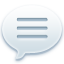 C. 3. Components of the psychological psychiatric evaluation
Psychological testing and the use of checklists and questionnaires
Examples: Standardised assessment of Functioning and Quality of Life based on the World Health Organisations BREF instrument, confirmation of a clinical PTSD diagnosis (CAPS interview), standardised indicator of PTSD symptom score to document changes over time or the impact of treatment (Harvard Trauma Questionnaire), neuropsychological testing to identify brain trauma (in addition to radiology (CAT/MRI).
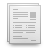 C. 3. components of the psychological psychiatric evaluation
Assessment of social functioning
Descriptive or using standard scales (if validated in a culture or language).Note: this might indicate the impact of torture, and can be relevant also for recompensation.
C. 3. Components of the psychological psychiatric evaluation
Clinical impression: This includes questions such as consistency, the discussion of possible explanations (or alternatives) for findings, the possible contribution of alleged torture to clinical symptoms, and a discussion of all possible jnfluences.
It should be considered, if contradictions exist between medical examination results, and reported events (narrative), or when incomplete reporting is suspected this can be explained by psychological or neuropsychological factors.
Medical and psychological reports if separate should be seen as corresponding and integrated parts of the oeverall findings.
C. 3. components of the psychological psychiatric evaluation
Clinical impression Note: This part might strongly depend on the medico-legal culture and aspects of the role of the (forensic) expert in the interpretation of findings. Conclusions might either be expected or discouraged by local courts. This should be addressed by local IP country materials.This applies also to common formulation of results (like (is highly consistent with ..)).
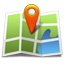 C. 3. Components of the psychological psychiatric evaluation
Recommendations:
.. depend on results, and the examination setting. 
Examples: report immediate treatment needs (as for suicidality), need of further assessment, and long term treatment or support needs (such as protection).
Psychological aspects
C. 4. neuropsychological  assessment
C. 4. Neuropsychological  assessment
Key issues:
Neuropsychological testing can yield infomation on special questions like indicators  or degree of impairment due to brain trauma through force, hypoxia (oxygendeprivation), or toxic substances.
It cannot exclude brain trauma as impairment can be mild or not recognised by a test due to the unspecific nature of many injuries.
C. 4. Neuropsychological  assessment
To a considerable part dependent on language, though non-verbal tests or neurophysiological tests with „simple to follow“ instructions are available in some areas. 
Similar as in psychiatric diagnostic assessment for depression or PTSD, some tests are also culture dependent and need special culture-based validation.
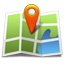 [Speaker Notes: See again 
Shoeb M, Weinstein H, Mollica R. The Harvard trauma questionnaire: adapting a cross-cultural instrument for measuring torture, trauma and posttraumatic stress disorder in Iraqi refugees. Int J Soc Psychiatry. 2007 Sep;53(5):447–63.]
C. 4. Neuropsychological assessment
Clinical- especially PTSD diagnosis - is usually reached not immediately through neuropsychological testing, but through clinical diagnostics and interviews. 
that can be supported by psychological testing, though some aspects like the startle response (a reaction to sudden noise) or impairment of concentration can be quantified through neuropsychological assessment.
C. 4. neuropsychological  assessment
The IP underlines that special care must be taken again in avoding undue stress or retraumatisation.
Example: Blindfolding in some tests, feeling overwhelmed by questioning, sensors reminding the survivor of electric torture, time pressure, closed spaces.
C. 4. neuropsychological  assessment
A new issue not yet covered in IP is that of developing radioimaging techniques (like functional Magnetic Resonance Imaging) in the psychiatric or neuropsychological assessment. 
It is standard in the assessment of brain trauma, though a negative finding cannot disprove brain trauma. 
It is an up-coming strategy in psychiatric disorders, - but cannot be yet recommended as a standard.
Psychological aspects
C. 5. children and torture
C. 5. Children and torture
Special care must be taken because of potential harm through inadequate examination.
Examination should always be embedded in support and treatment.
Examination strategies must reflect age and should be used only by specialised experts.
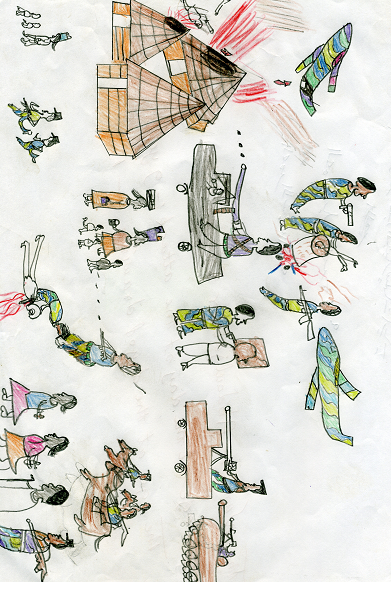 C. 5. Children and torture
Pictures can frequently transmit a narrative better then words.
[Speaker Notes: Waging Peace (www.wagingpeace.info)Author and copy rights]
C. 5. Children and torture
While children can suffer from all trauma related  problems – like Posttraumatic Stress Disorder – as adults, expression might depend on age and developmental stage and include: 
Changes in behaviour or expression – in play (example: playing torture and being saved with dolls) or actions (example: mutism, agressive behaviour) instead of in conversation, or
regression (emotional reaction leading to loss of skills like bed-wetting reappearing from earlier development)
[Speaker Notes: See Montgomery E. Refugee children from the Middle East. Scandinavian Journal of Social Medicine, Supplementum 54: Oslo, Scandinavian University Press, 1998.]
C. 5. Children and torture
Assessment depends on biological and psychological  (developmental) age, background (literacy), and culture.
Tools to augment interview and observation include both standardised questionnaires and schedules in elder children, (neuro)psychological testing, but also – especially in younger children -  nonverbal instruments, tools and pictorial narratives.
[Speaker Notes: See for example Eur J Public Health (June 2005) 15 (3): 233-237. doi: 10.1093/eurpub/cki059 

For further instruments see for example the Child Behaviour Checklist which includes a PTSD scale and a wide range of psychological reactions: 
Achenbach, T. M. (1991) Integrative Guide to the 1991 CBCL/4-18, YSR, and TRF Profiles. Burlington, VT: University of Vermont, Department of Psychology]
C. 5. Children and torture
While in many countries, even children and young adults are tortured, children are frequently also  indirect victims. 
Suffering can be life long, as documented in studies such as those on the „Second generation syndrome“. 
Impact on children, the family and family functioning in general, should therefore be taken into account when assessing both children and adults.
[Speaker Notes: For rulings on indirect victims, see for example the „Castro-Castro“ case (Peru): Case of the Miguel Castro-Castro Prison v. Peru. Judgment of November 25, 2006. (Merits, Reparations and Costs). The complete documentation is available online.]